Презентация,«Посвящённая 75 – летию Победы в Великой Отечественной войне».
Выполнила: 
Воспитатель старшей группы МБДОУ д/с «Солнышко» с. Троекурово Чаплыгинского Муниципального района Липецкой области
Федосеева Людмила Юрьевна

2020 год
Цели:
формировать представление и систематизировать знания детей о Великой Отечественной Войне.
наглядно познакомить с памятниками защитникам.
 способствовать воспитанию чувства патриотизма, гордости за свою страну, соотечественников, на примере героизма нашей армии, храбрости и мужества народа.
Задачи:
Дать представление о значении победы нашего народа в Великой Отечественной войне.
Познакомить с историческими фактами военных лет.
Осуществлять работу по патриотическому воспитанию дошкольников.
Создавать условия для представления полной картины войны в истории нашей страны и всего человечества.
 Формировать гражданскую позицию, чувство любви к Родине.
 Обогащать и развивать словарный запас детей, познакомить с произведениями художественной литературы и музыки военных лет.
Проводить работу с родителями, привлекая их к патриотическому воспитанию в семье.
Со времен Великой отечественной войны прошло достаточно много времени, в живых осталось не так много ветеранов и участников той страшной войны, но подвиг советских людей всегда будет оставаться гордостью для потомков. Родители и  воспитатели дошкольных учреждений должны воспитывать подрастающее поколение так, чтобы дети знали, помнили и чтили подвиг дедов и прадедов, понимали, как тяжело далась Победа, как отважно защищали свою Родину наши предки.
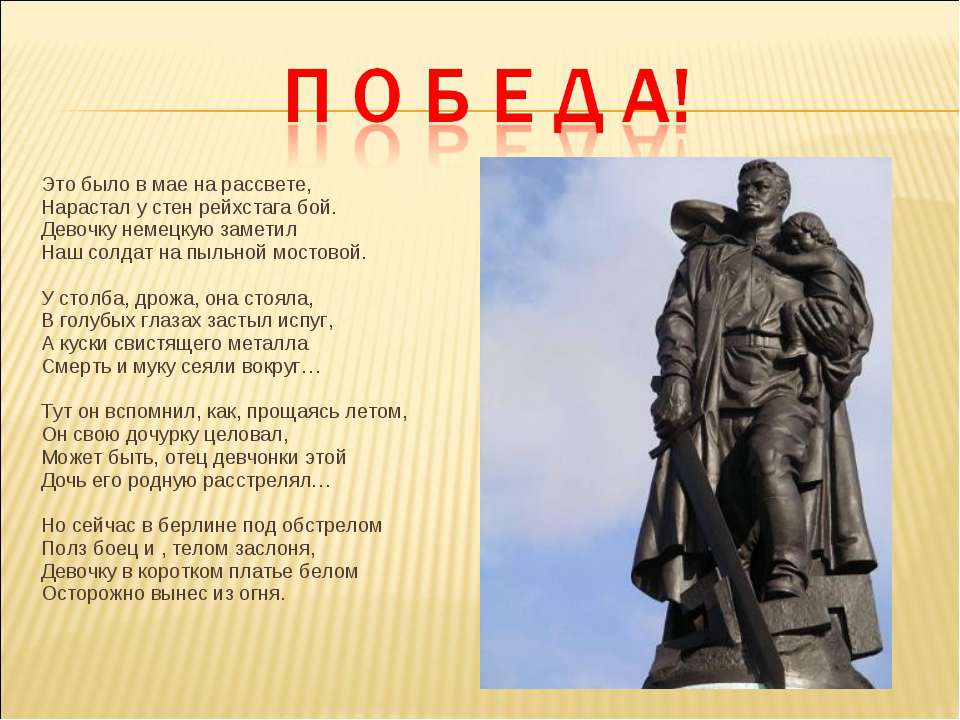 Мною были изготовлены папки-передвижки на тему "День победы", которые рассказывают детям о Великой Победе над фашизмом. Советы и рекомендации родителям, которые помогают вызвать интерес к патриотическому прошлому страны, воспитать чувство гордости за отвагу русского солдата, вырастить ребенка настоящим патриотом своей любимой Родины.
Стенды, посвященные юбилею Победы
Бессмертный полк
На территории детского сада создана праздничная атмосфера. Вместе с детьми украшена территория.
9 мая дети вместе с жителями поселка примут участие в митинге, посвященному 75 – летию Великой Победы.Примут активное участие в поздравлении ветеранов ВОВ.
Спасибо за внимание!